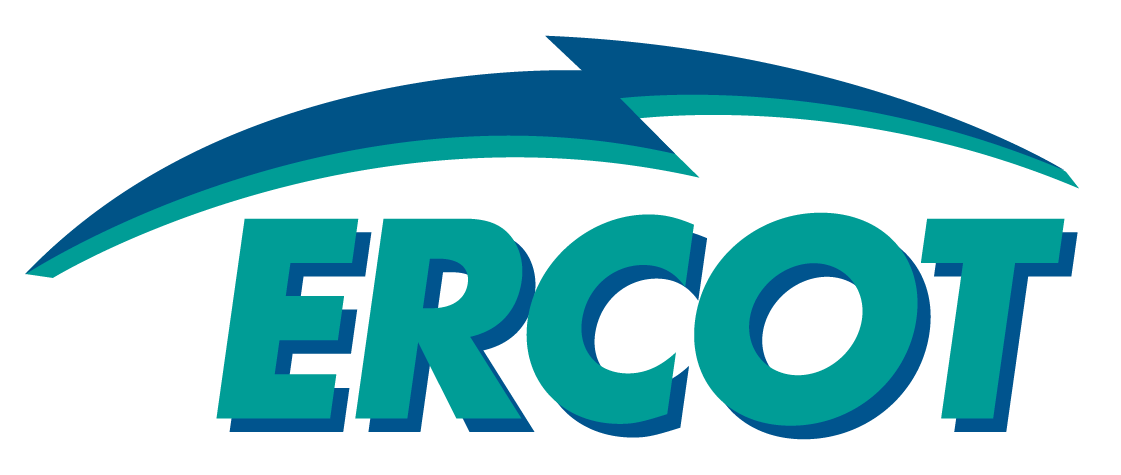 EWS Modification Workshop
Session 3 

Brian Brandaw
Manager, IT Common Platforms
 
EWS Modification Workshop
September 22, 2015
Anti-Trust Admonition
ERCOT strictly prohibits Market Participants and their employees who are participating in ERCOT activities from using their participation in ERCOT activities as a forum for engaging in practices or communications that violate the antitrust laws. The ERCOT Board has approved guidelines for members of ERCOT Committees, Subcommittees and Working Groups to be reviewed and followed by each Market Participant attending ERCOT meetings. If you have not received a copy of these Guidelines, copies are available at the Client Relations desk. Please remember your ongoing obligation to comply with all applicable laws, including the antitrust laws.
Agenda
Introductions
Objectives and Expectations
Demonstration of WebSockets
Discussion and Feedback
Functional Requirements Discussion
Notification of Report Availability
Self-care Subscription Function
Next Steps
Objectives and Expectations
Demonstrate WebSockets
Technology could bring benefit to a number of interactions with ERCOT
Use case being shown is the broadcast of LMPs
Could be leveraged to solve other problems as well

Primary purpose is to stimulate discussion:
Are there aspects of what you are seeing that are not supportable by your organization?
Technically not viable?
Management or policy prevents adoption?

Is your organization doing similar things with other entities?
[Speaker Notes: Plan on making a pitch for more regular technology-focused discussion with MPs.]
WebSockets Demonstration
What is it?
Simply put, it is a protocol that provides fully-duplexed transmission over a single TCP connection.
Leverages ports 80 and 443, but is not HTTP traffic
Uses an HTTP handshake at the initial connect, but is only used for an Upgrade Request.
After that point, traffic is simply TCP
Supports encrypted and unencrypted transport using standard TLS
While TCP is a point-to-point connection, broadcast functionality can be implemented
Benefits
Bidirectional nature enables new features without modifying the architecture
Persistent connections could improve monitoring
Today, with stateless HTTP listeners, we have to wait for a timeout to determine that something is wrong.
System Overview
Clients
Messaging Server
Prices
Ercot.com
MIS
Report Sources
Public
Report Repository
MIS User
External Web Services
EWS User
Notifications
Integration
Requirements Discussion
Objective here is to discuss functional requirements for the highest priority items from the last Workshop
Publication of a notification when a Report ID is available for download
Creation of a facility with which an MP can tailor which notifications they will receive

Things to address
Data elements required in the notification message
Transport and message format
Requirements for the Subscription facility
UI or API based?
Relevant slides from the last workshop are included for reference.
Demo – Notification of Report Publication
<?xml version="1.0" encoding="UTF-8"?>
<xs:schema xmlns:xs="http://www.w3.org/2001/XMLSchema"          xmlns="http://www.tibco.com/schemas/NotificationServices/ProjectResource/Schema/XSD/RptDetails.xsd"          targetNamespace="http://www.tibco.com/schemas/NotificationServices/ProjectResource/Schema/XSD/RptDetails.xsd"          elementFormDefault="qualified"          attributeFormDefault="unqualified">         <xs:element name="ReportDetails">                 <xs:complexType>                         <xs:sequence>                                 <xs:element name="Report" type="xs:string"/>                                 <xs:element name="PostedDate" type="xs:dateTime"/>                                 <xs:element name="DocID" type="xs:string"/>                         </xs:sequence>                 </xs:complexType>         </xs:element> </xs:schema>
Demo supports a variety of options:
Uses REST/JSON over HTTP or XML over JMS Topic
We will use a mock listener using SOAPUI for this demo
Also included a sample message for delivery of report content

This approach represents a transition to “Push Model”
How This Fits
Prices
Ercot.com
MIS
Report Sources
Public
Report Repository
MIS User
External Web Services
EWS User
REST/JSON
Notifications
XML
Integration
What Next?
Estimates on Level of Effort and continued research by Development where necessary

Determination by ERCOT and MISUG as to what mechanism will be used for formally requesting the change

Approvals, triage, scheduling, etc.